Introducing C# Developers to Building Games with Unity - For the Hobby Developer
Stacey Haffner
Dumpster Dash (Android/PC)
Java Tapper(Android/PC)
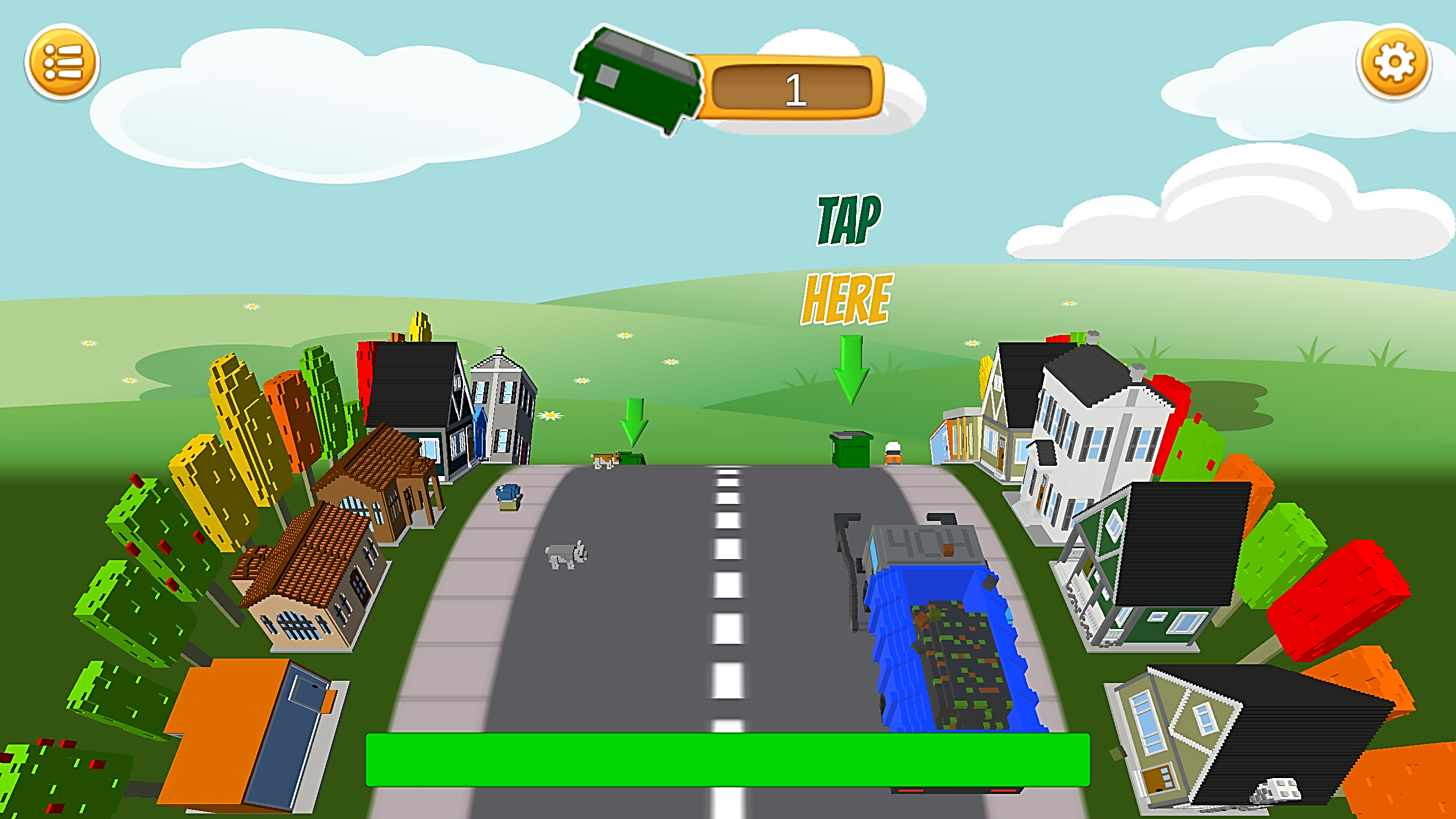 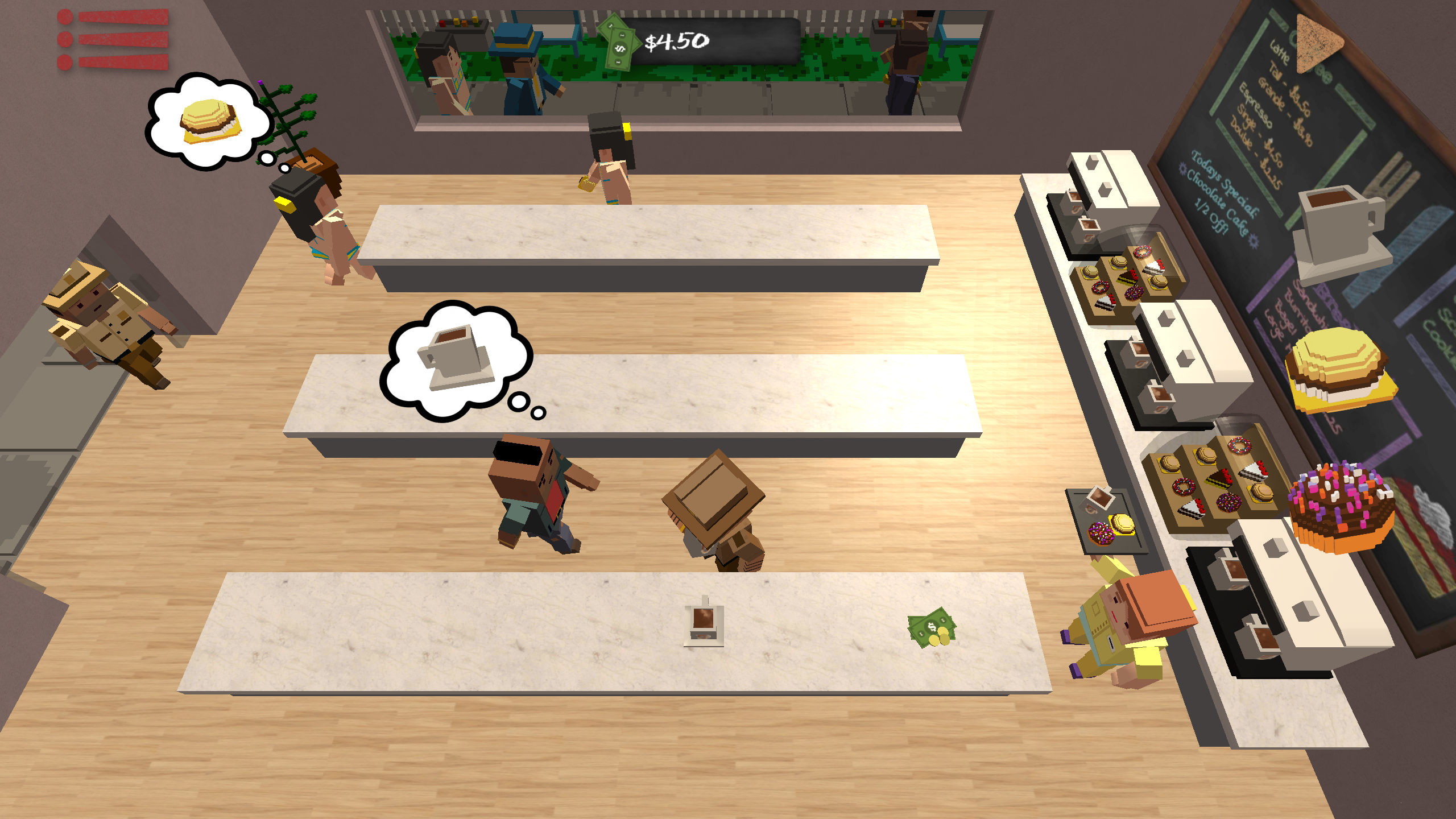 Twitter: @yecats131
Hello!
Operation Brasnodar (PC)
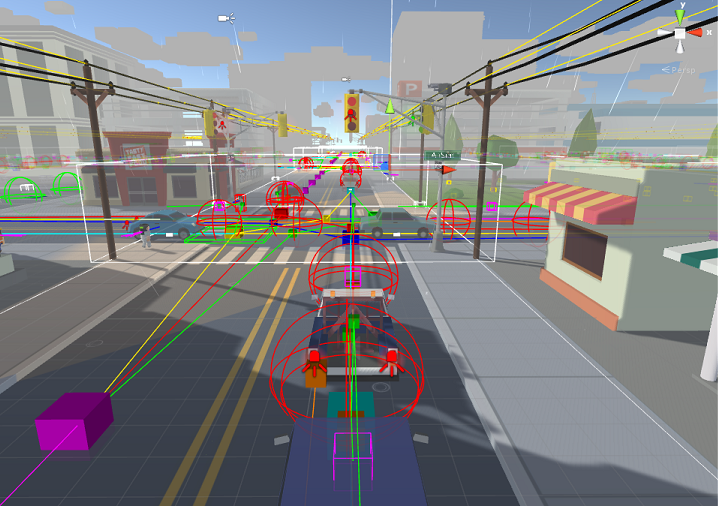 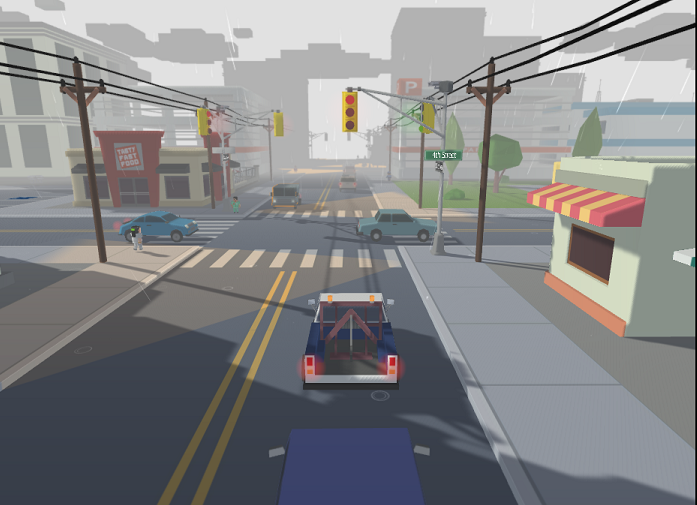 Twitter: @yecats131
Hello!
Battle Tub (PC)
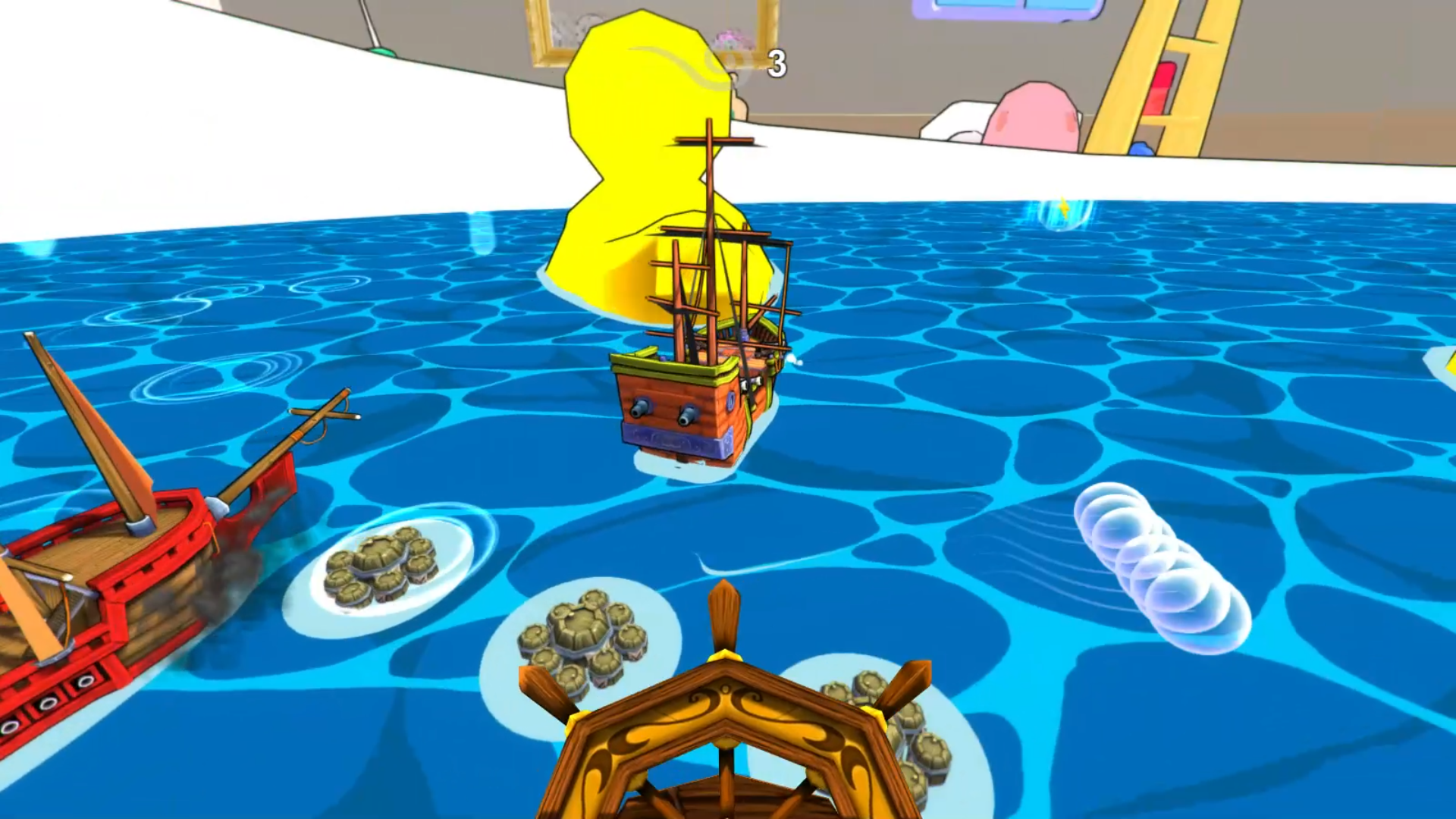 Twitter: @yecats131
Hello!
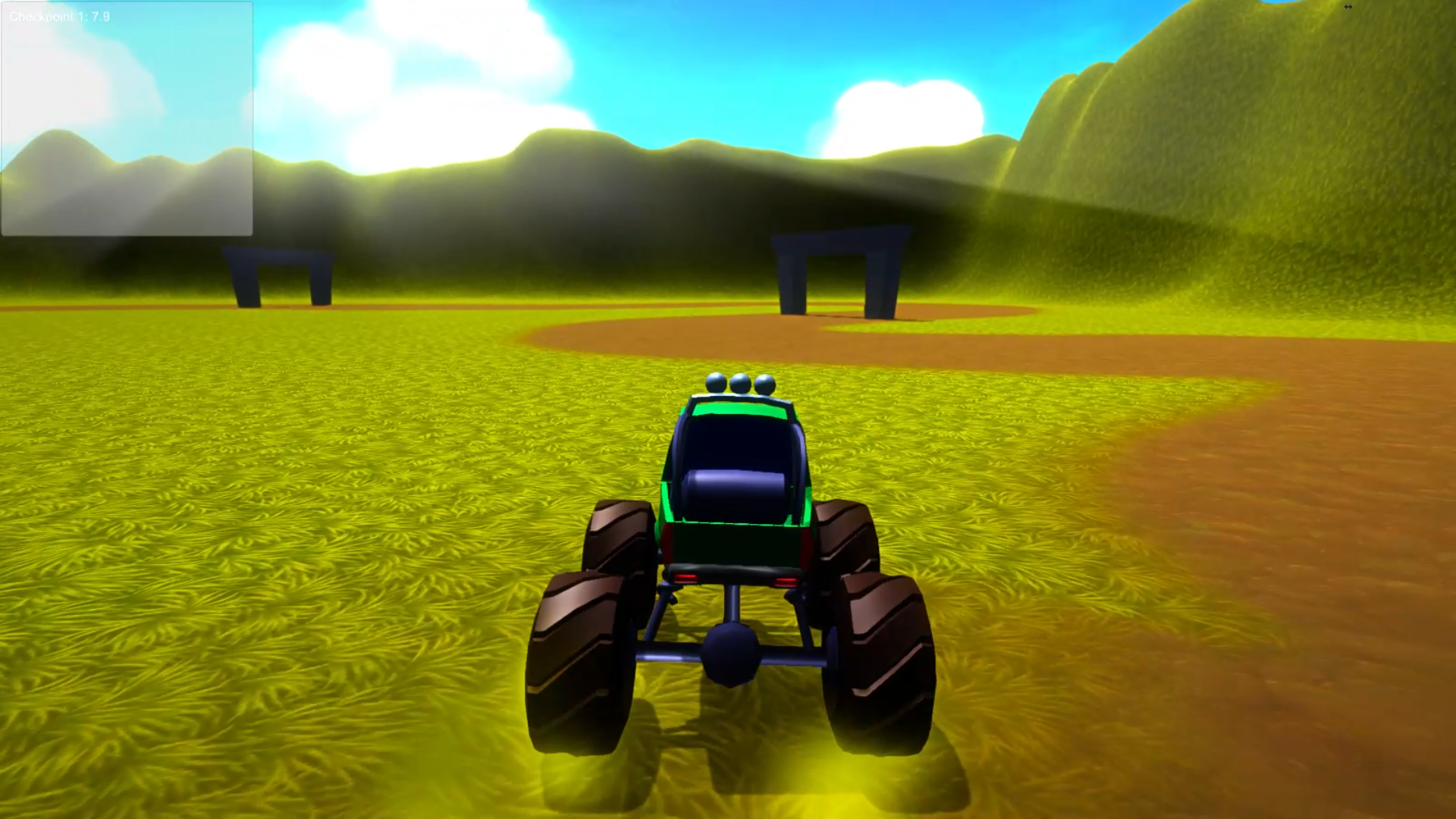 Case Study:Extreme Monster Truck
Unity Engine  - The Basics
Awake
Initialization
OnEnable
Start
FixedUpdate
Physics
yield WaitForFixedUpdate
May happen more than one time per frame if fixed time step is < the actual frame update time.
OnTriggerXXX
OnCollisionXXX
Input Events
OnMouseXXX
Update
yield null
yield WaitForSeconds
yield WWW
yield StartCoroutine
Game Logic
Yield Calls
Previously yielded coroutines will take place as part of the update.
LateUpdate
Resources
Engine/IDE:

Unity Engine: www.unity3d.com
Visual Studio Code: https://code.visualstudio.com/Docs/runtimes/unity
Visual Studio Community Edition: visualstudio.com

Other:
Extreme Monster Truck Source: github.com/staceyhaffner/ExtremeMonsterTruck
Full Execution Order: http://docs.unity3d.com/Manual/ExecutionOrder.html
Thanks!!
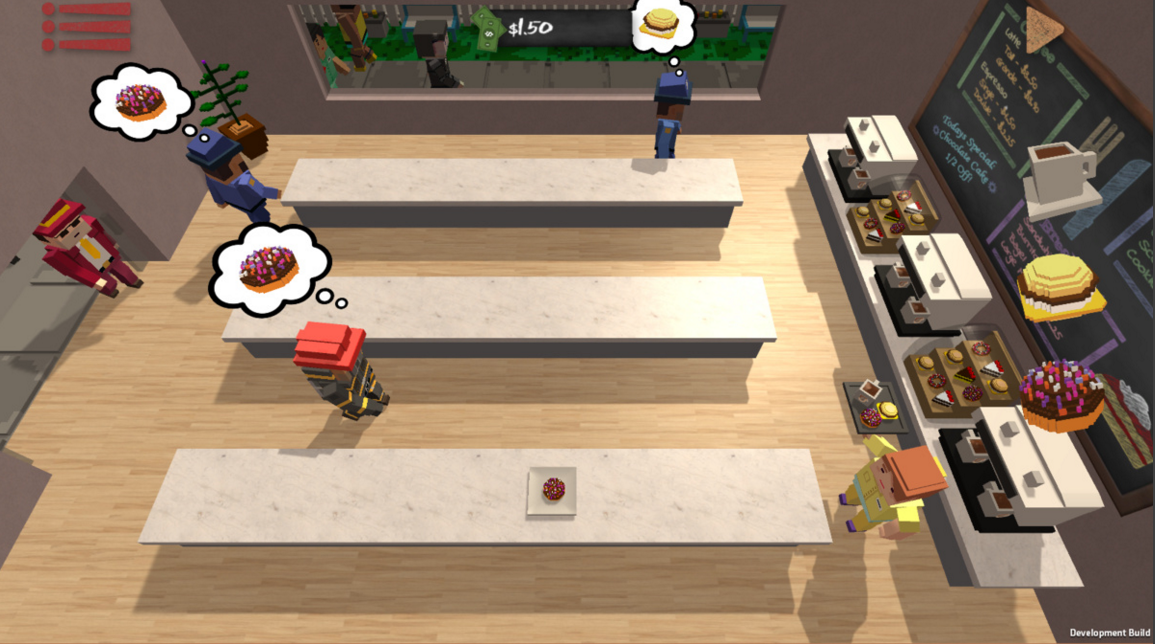 Any questions?
You can find me at @yecats131